НАЦИОНАЛЕН ВОЕНЕН УНИВЕРСИТЕТ „ВАСИЛ ЛЕВСКИ“
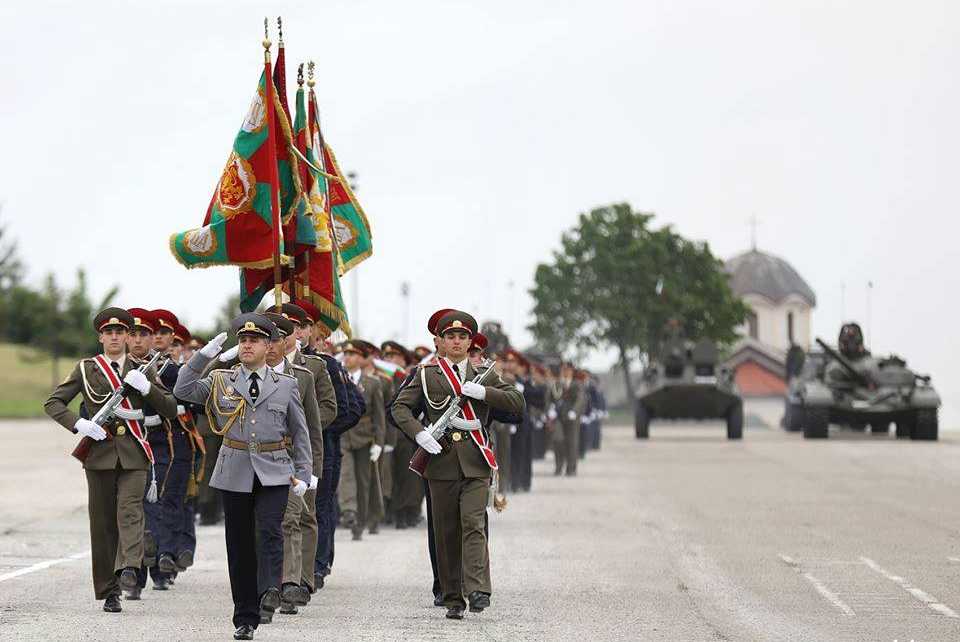 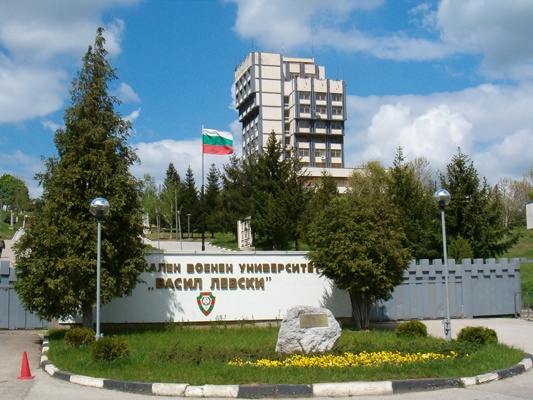 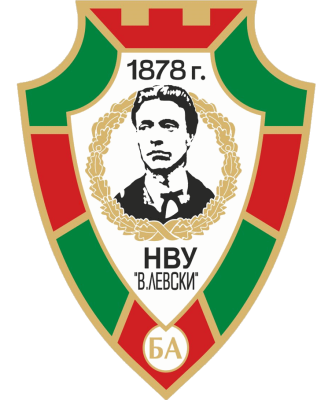 УЧАСТИЕ НА ВЪОРЪЖЕНИТЕ СИЛИ В ОПЕРАЦИИ И МИСИИ ИЗВЪН ТЕРИТОРИЯТА НА СТРАНАТА
Национален военен университет „Васил Левски“ Некласифицирана информация
1
[Speaker Notes: Уважаеми…………..]
УВОД
Среда на сигурност и икономика: източници на рискове и направления за влияние

 Промените в средата за сигурност
 Заплахите за националната сигурност 
 Отговорят на предизвикателствата 
 Участва в мисии и операции на ООН, НАТО и Европейския съюз
 Планиране базирано на способности
 Изпълнява съюзната политика
Национален военен университет „Васил Левски“ Некласифицирана информация
2
УЧАСТИЕ НА ВЪОРЪЖЕНИТЕ СИЛИ В ОПЕРАЦИИ И МИСИИ ИЗВЪН ТЕРИТОРИЯТА НА СТРАНАТА
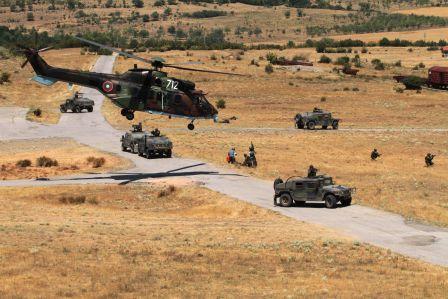 Ролята на въоръжените сили е:
 да допринасят за защитата на националните интереси; 
гарантиране на териториалната цялост, независимостта и сигурността на страната;
 заедно с войските на съюзниците да възпират противостоящите сили и да постигат победа;
 да допринасят за задържане на заплахите далеч от границите на страната и за запазване на международния мир и сигурност.
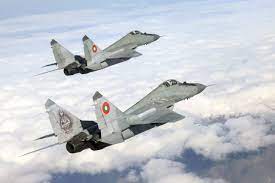 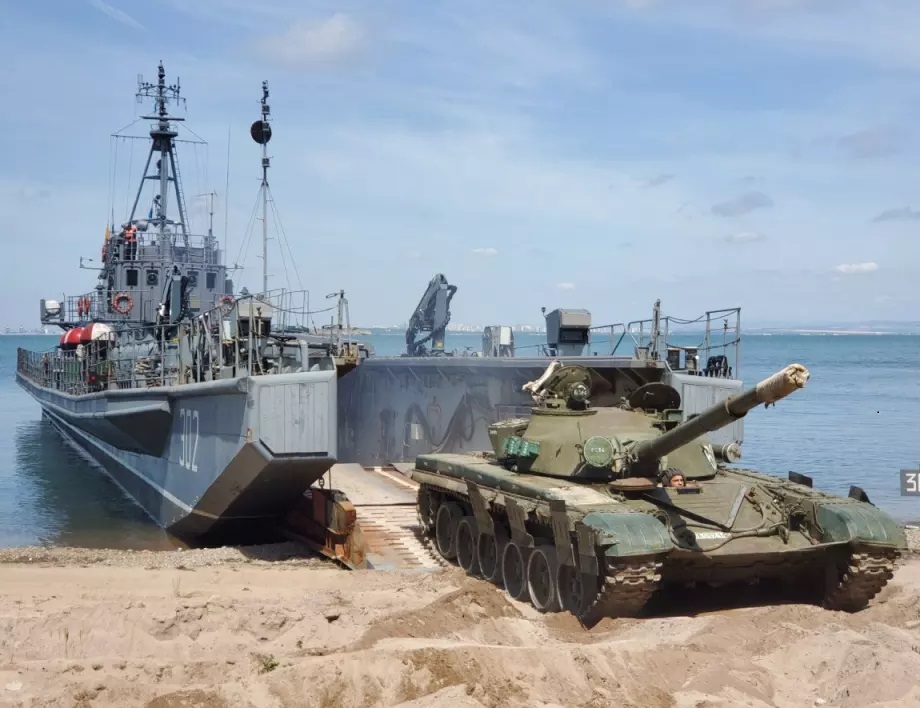 Национален военен университет „Васил Левски“ Некласифицирана информация
3
УЧАСТИЕ НА ВЪОРЪЖЕНИТЕ СИЛИ В ОПЕРАЦИИ И МИСИИ 
                 ИЗВЪН ТЕРИТОРИЯТА НА СТРАНАТА
Мисиите на въоръжените сили са:
 отбрана;
 подкрепа на международния мир и сигурност;
 принос към националната сигурност в мирно време.
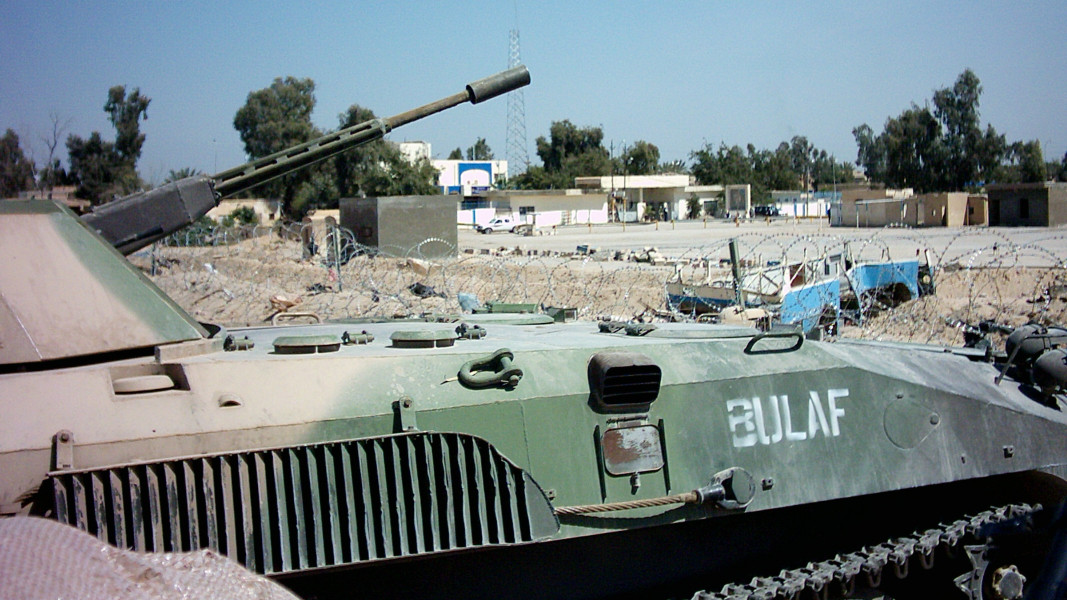 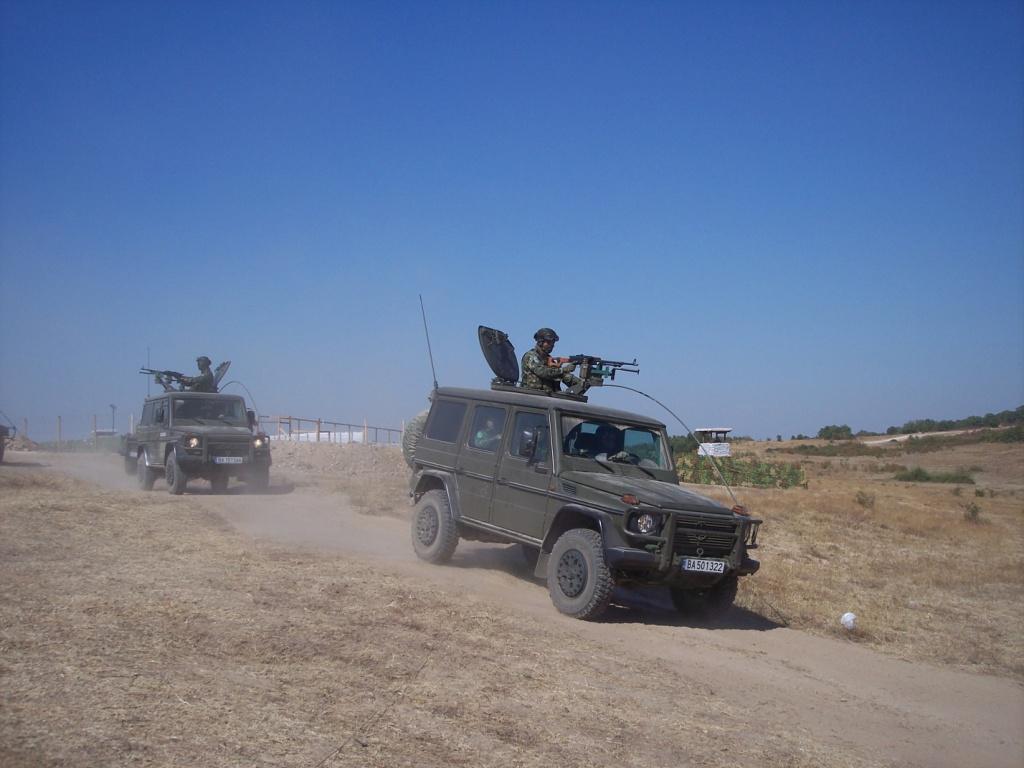 Национален военен университет „Васил Левски“ Некласифицирана информация
4
„ПОДКРЕПА НА МЕЖДУНАРОДНИЯ МИР И СИГУРНОСТ”
Задачите по мисия „Подкрепа на международния мир и сигурност” включват изпълнение на международни и коалиционни ангажименти за участие в операции и мисии на НАТО и Европейския съюз в отговор на кризи, предотвратяване на конфликти, борба с тероризма; участие в операции и мисии на ООН, ОССЕ и други коалиционни формати; дейности за контрол на въоръженията, неразпространението на оръжия за масово унищожаване, техните носители и материалите за производството им; международно военно сътрудничество; предоставяне на хуманитарна помощ; укрепване на доверието и сигурността.
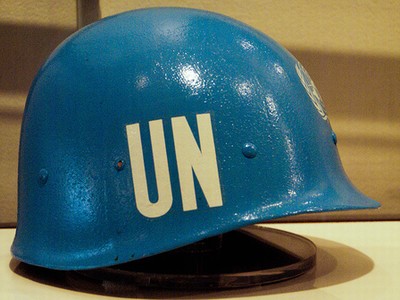 Национален военен университет „Васил Левски“ Некласифицирана информация
5
УСЛОВИЯ ЗА УЧАСТИЕ В ОПЕРАЦИИ И МИСИИ ИЗВЪН 
                          ТЕРИТОРИЯТА НА СТРАНАТА
- Конституция на Република България
- Концепция за участие на Република България в операции по поддържане на мира
- Закон за отбраната и Въоръжените сили на Република България
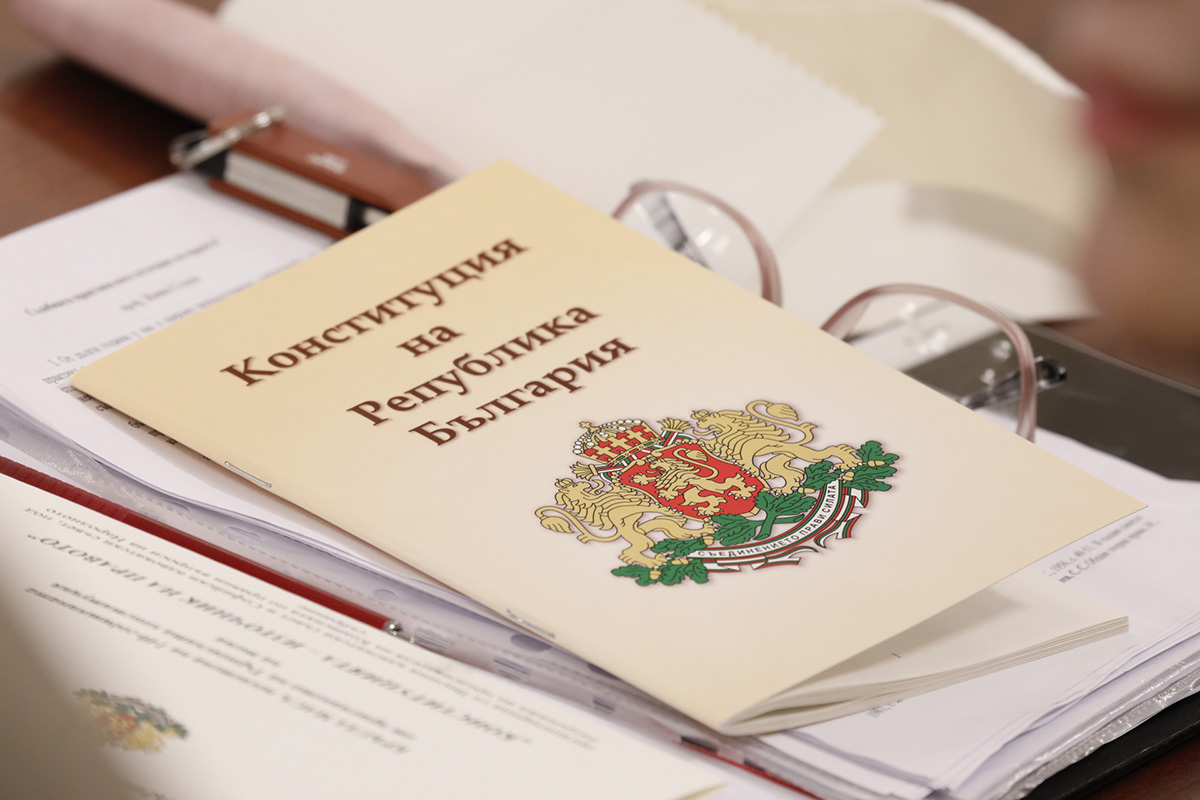 Национален военен университет „Васил Левски“ Некласифицирана информация
6
Участие на БА в операции и мисии извън територията на страната
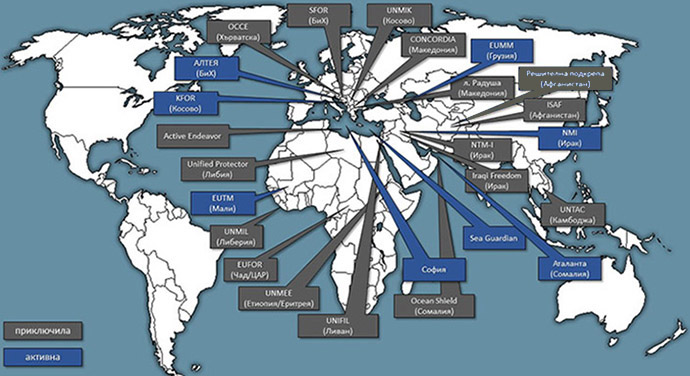 Национален военен университет „Васил Левски“ Некласифицирана информация
7
2. ПРИКЛЮЧИЛИ УЧАСТИЯ В ОПЕРАЦИИ И МИСИИ ИЗВЪН ТЕРИТОРИЯТА НА СТРАНАТА
Камбоджа (UNTAC);
 Босна и Херцеговина (SFOR);
 Таджикистан (UNMOT);
 Етиопия и Еритрея (UNMEE);
 Ливан (UNIFIL);
 Република Северна Македония (Concordia);
 Република Хърватска (мисия на ОССЕ);
 Чад/Централноафриканска република (EUFOR);
 Република Северна Македония (лагер „Радуша”);
 Ангола (UNAVEM III и MONUA);
 Ирак (Iraqi Freedom) и Тренировъчна мисия на НАТО в Ирак (NTM-I);
Афганистан (OEF);
 Либия (Unified Protector).
 Операция на НАТО в Средиземно море (Active Endeavour);
 Сомалия и Африканския рог (Ocean Shield).
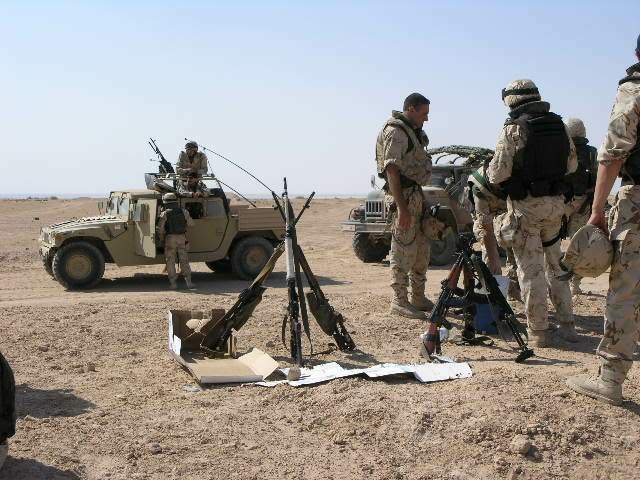 Национален военен университет „Васил Левски“ Некласифицирана информация
3
2. ПРИКЛЮЧИЛИ УЧАСТИЯ В ОПЕРАЦИИ И МИСИИ ИЗВЪН ТЕРИТОРИЯТА НА СТРАНАТА
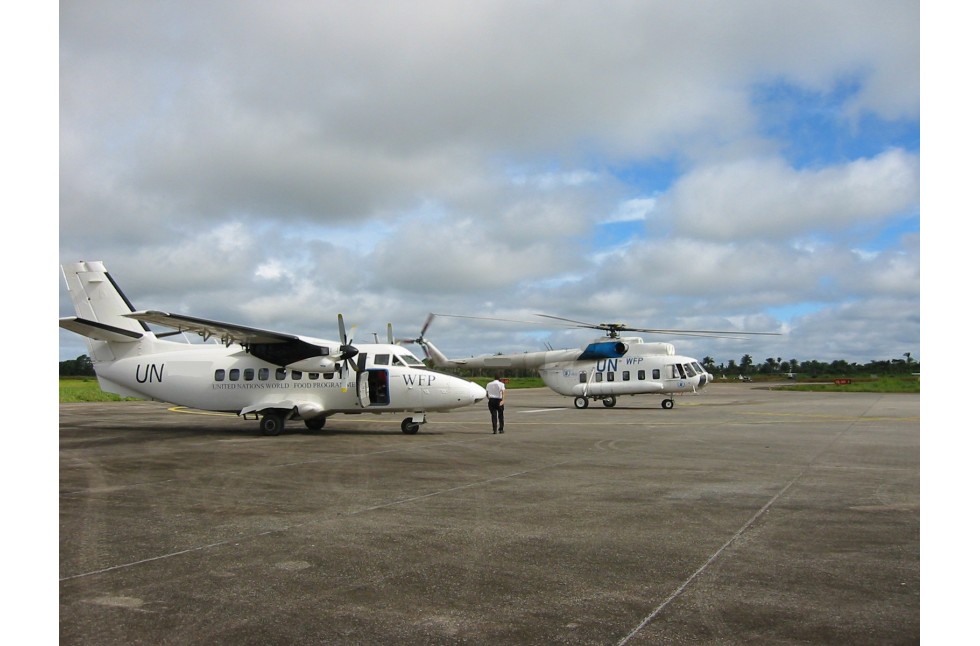 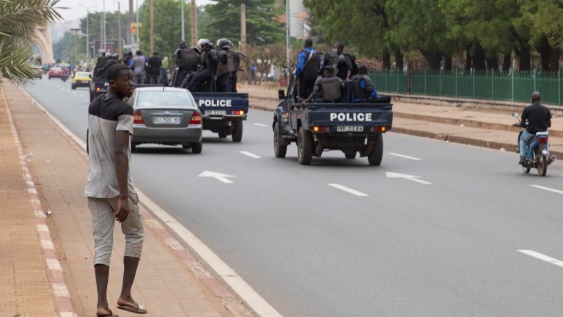 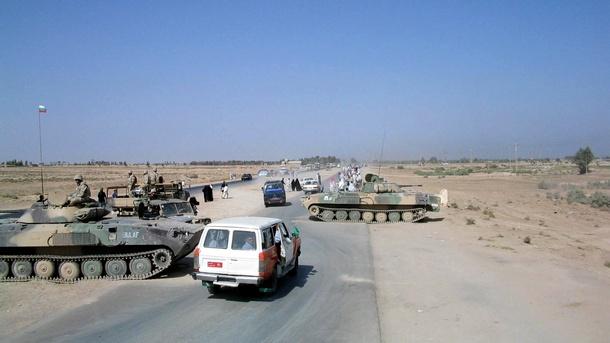 Национален военен университет „Васил Левски“ Некласифицирана информация
3
2. ПРИКЛЮЧИЛИ УЧАСТИЯ В ОПЕРАЦИИ И МИСИИ ИЗВЪН ТЕРИТОРИЯТА НА СТРАНАТА
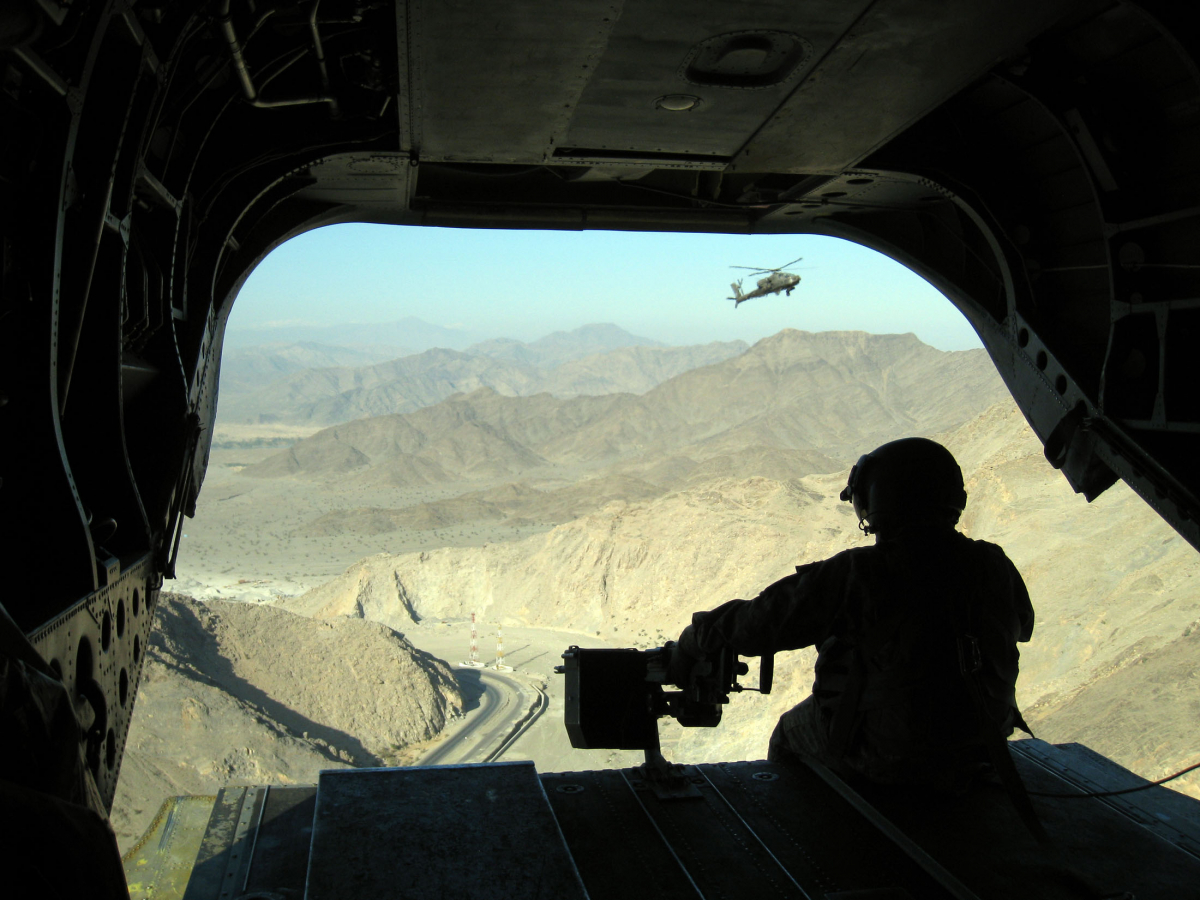 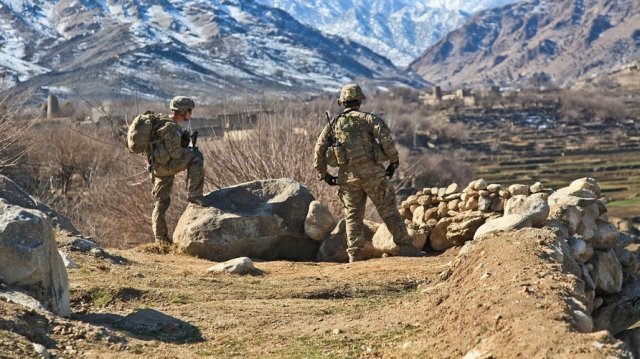 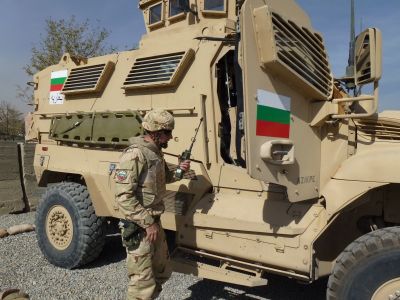 Национален военен университет „Васил Левски“ Некласифицирана информация
3
2. ПРИКЛЮЧИЛИ УЧАСТИЯ В ОПЕРАЦИИ И МИСИИ ИЗВЪН ТЕРИТОРИЯТА НА СТРАНАТА
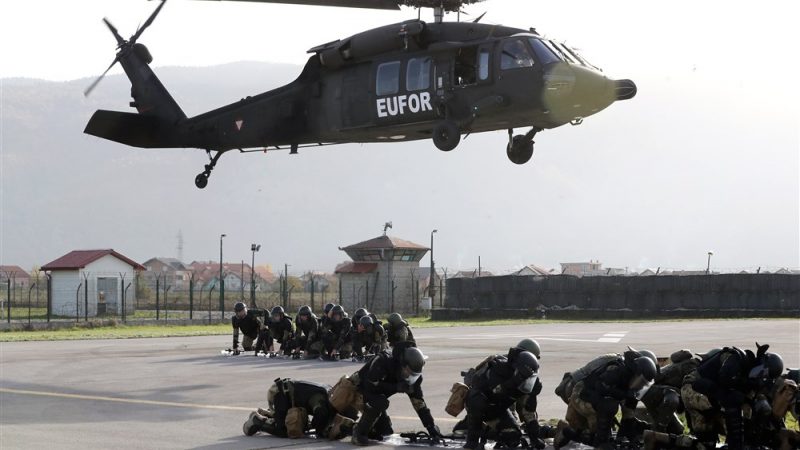 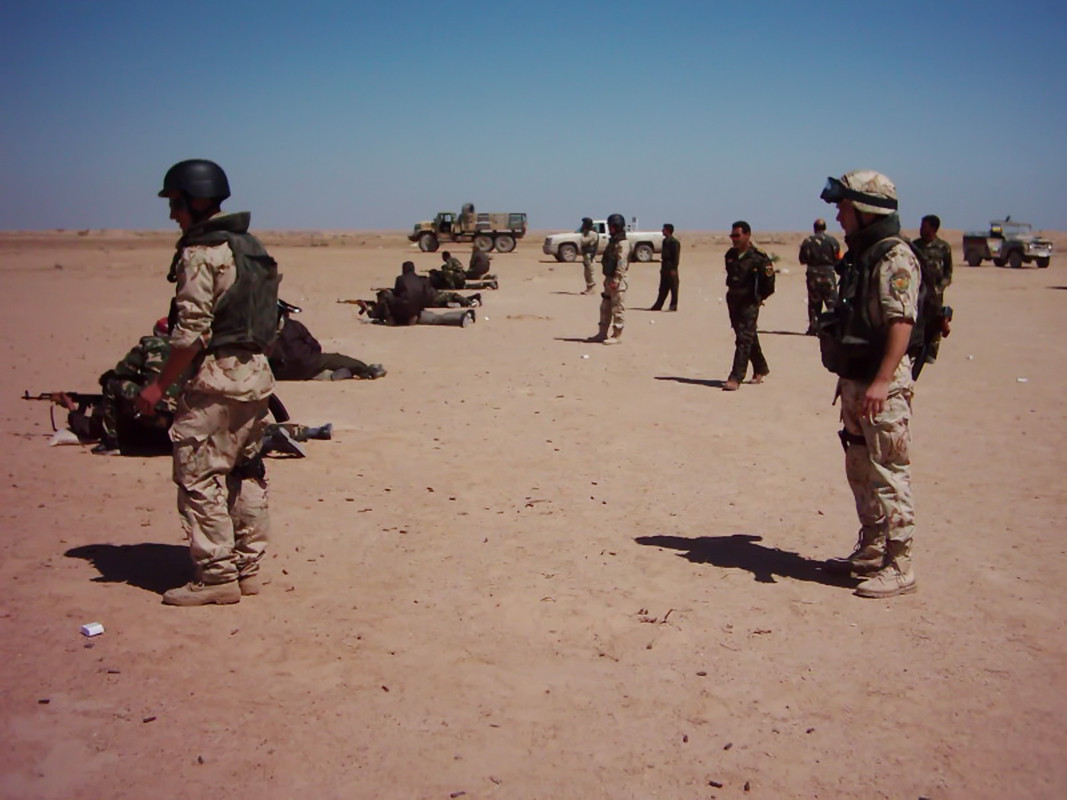 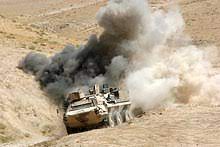 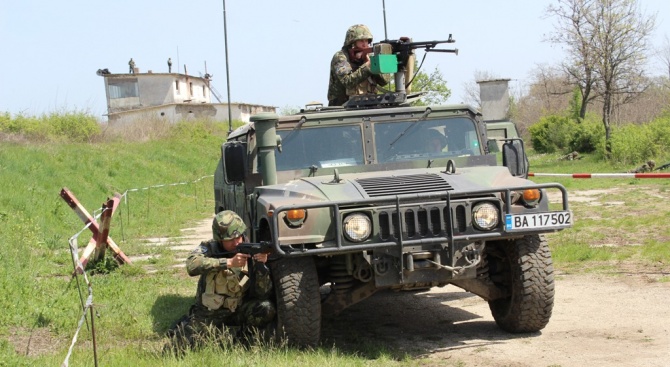 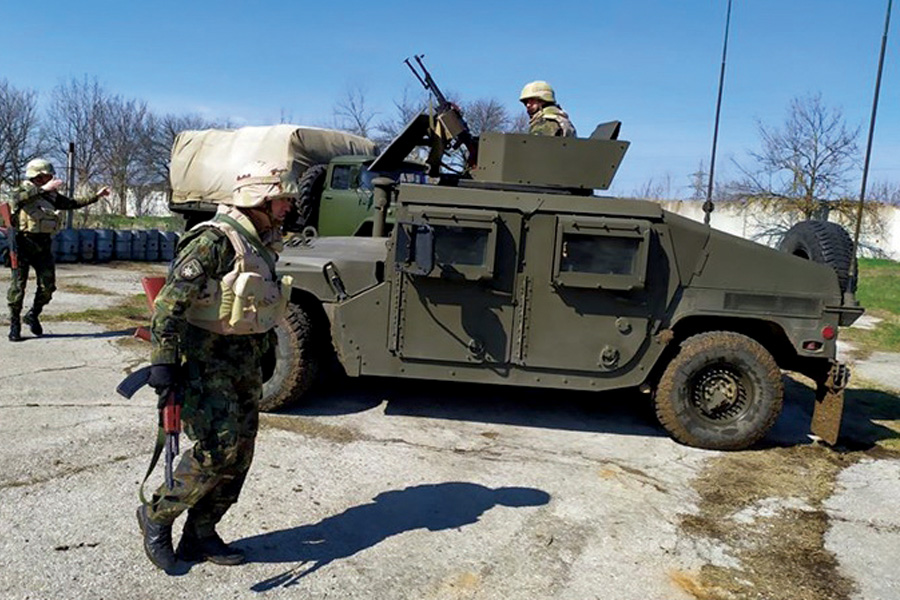 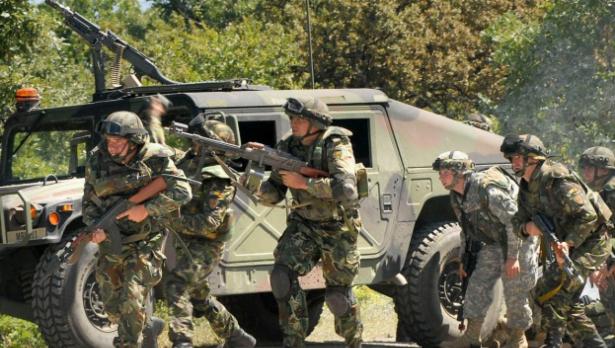 Национален военен университет „Васил Левски“ Некласифицирана информация
3
2. ПРИКЛЮЧИЛИ УЧАСТИЯ В ОПЕРАЦИИ И МИСИИ ИЗВЪН ТЕРИТОРИЯТА НА СТРАНАТА
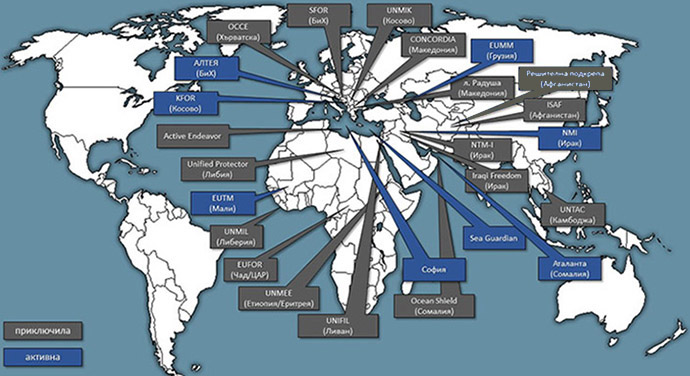 Национален военен университет „Васил Левски“ Некласифицирана информация
12
3. ТЕКУЩИ УЧАСТИЯ В ОПЕРАЦИИ И МИСИИ ИЗВЪН ТЕРИТОРИЯТА НА СТРАНАТА.
Операции на НАТО:
Косово (KFOR);
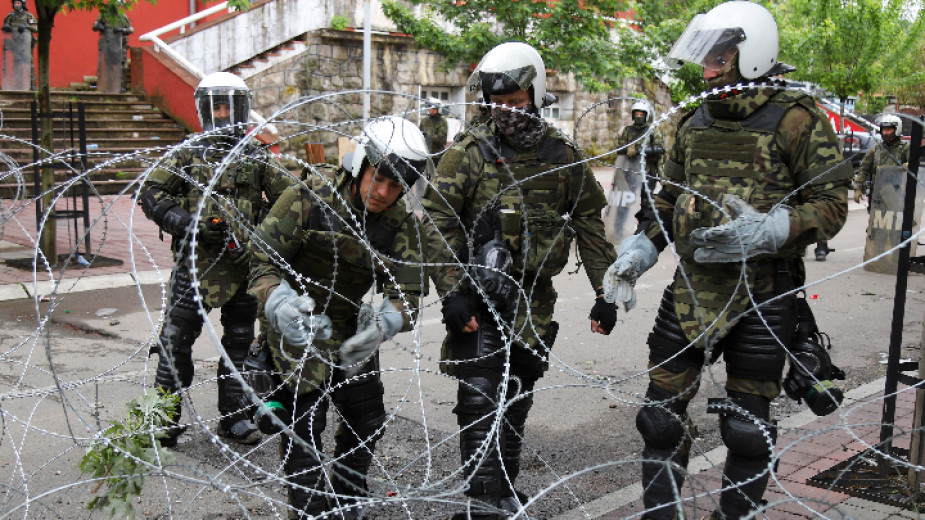 Операции на Европейския съюз: 
Афганистан (EUPOL);
Босна и Херцеговина;
Грузия (EUMM);
Мали (EUTM);
Сомалия (EUNAVFOR).
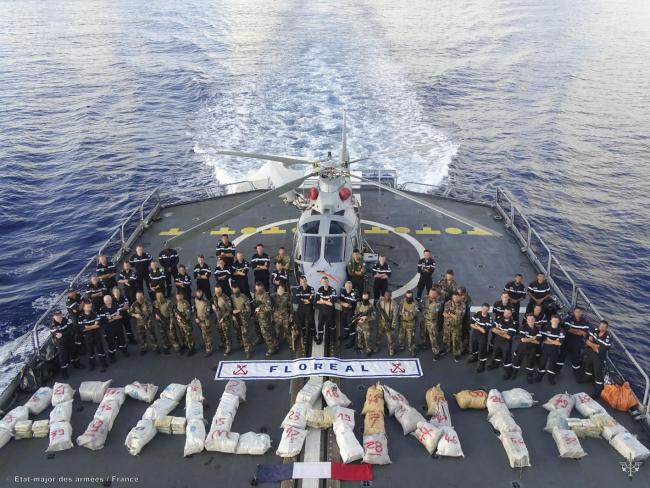 Войници на КФОР поставят бодлива тел пред кметството в град Звечан, Северно Косово, юни 2023
Национален военен университет „Васил Левски“ Некласифицирана информация
13
3. ТЕКУЩИ УЧАСТИЯ В ОПЕРАЦИИ И МИСИИ ИЗВЪН ТЕРИТОРИЯТА НА СТРАНАТА.
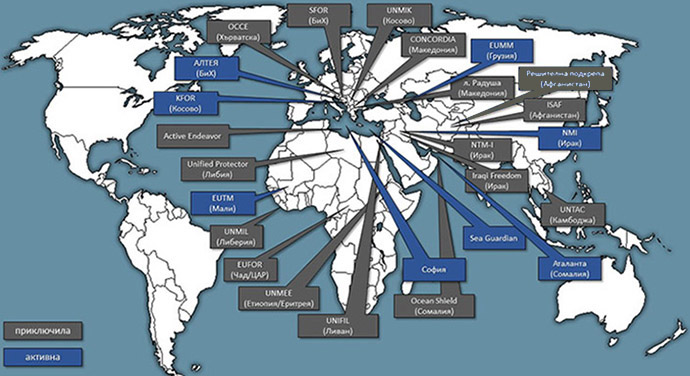 Национален военен университет „Васил Левски“ Некласифицирана информация
14
3. ТЕКУЩИ УЧАСТИЯ В ОПЕРАЦИИ И МИСИИ ИЗВЪН ТЕРИТОРИЯТА НА СТРАНАТА.
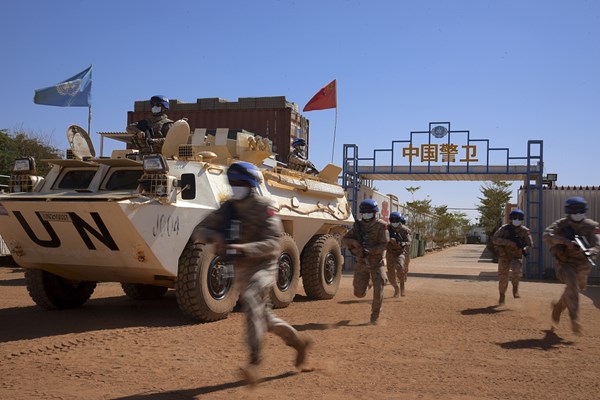 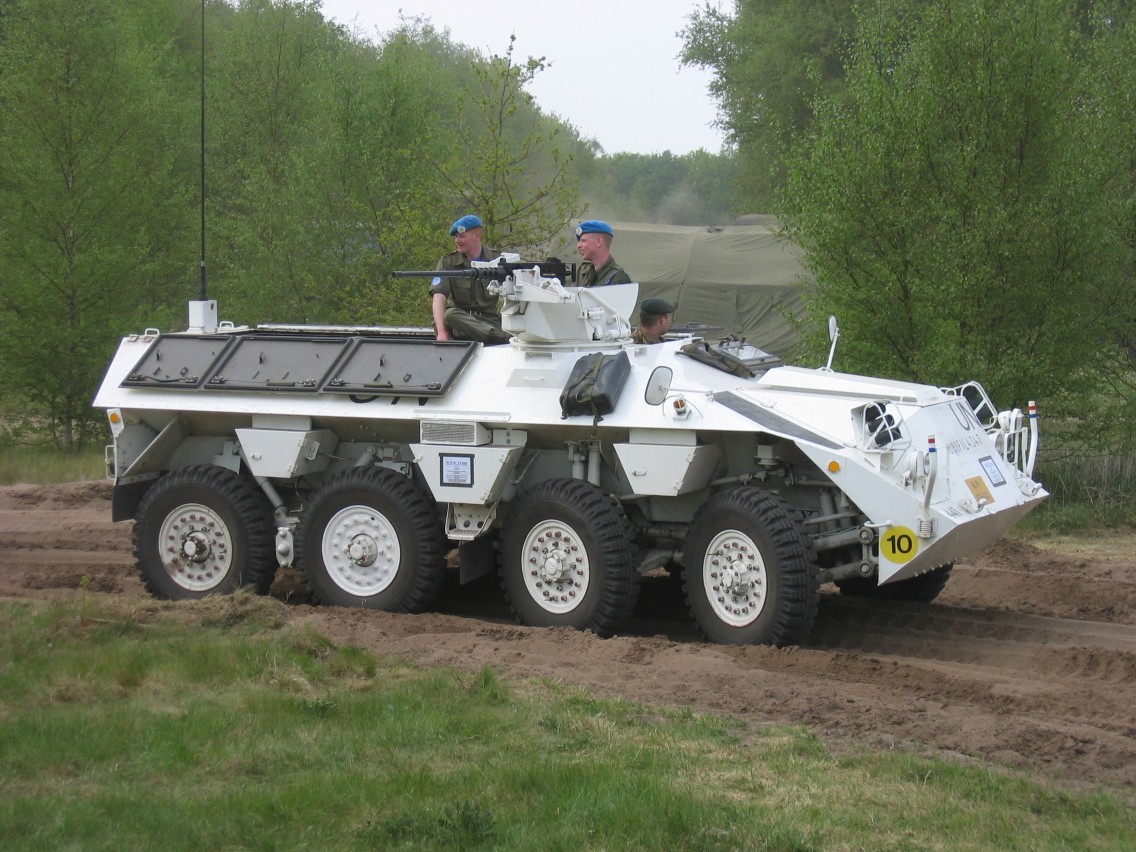 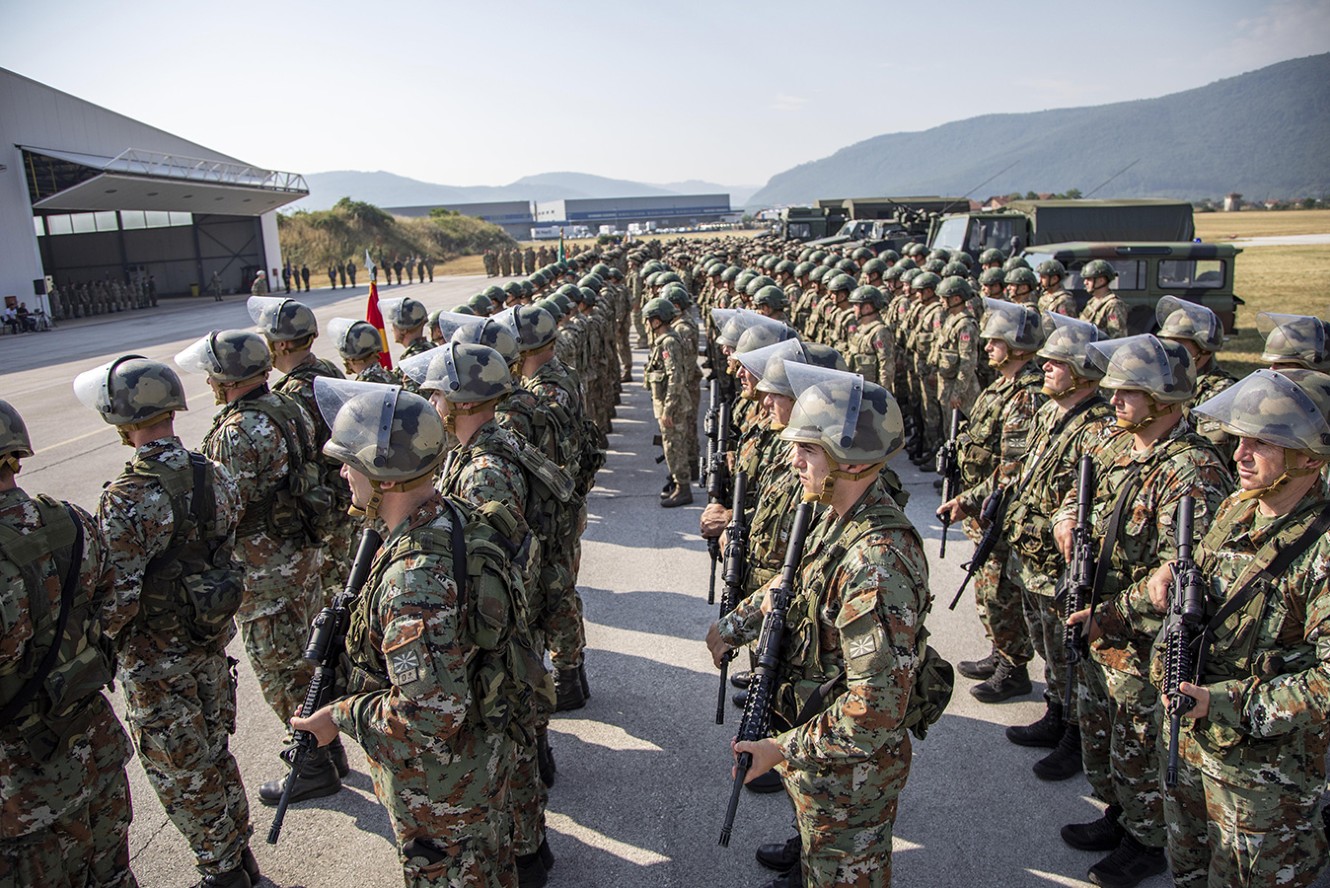 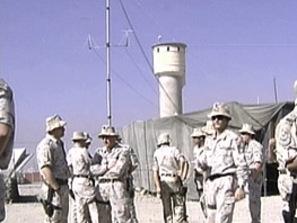 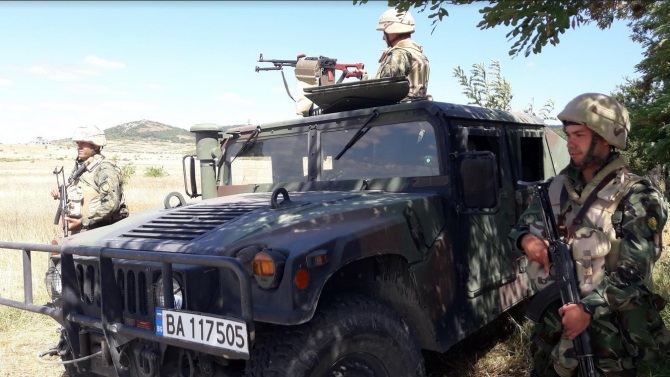 Национален военен университет „Васил Левски“ Некласифицирана информация
15
4. ПЕРИОДИЧНИ УЧАСТИЯ В ОПЕРАЦИИ И МИСИИ ИЗВЪН ТЕРИТОРИЯТА НА СТРАНАТА
- Оперативна група за черноморско сътрудничество (BLACKSEAFOR).
- Операция на НАТО в Средиземно море (OAE).
- Многонационални мирни сили в Югоизточна Европа (ММСЮИЕ).
- Бойна група HELBROC.
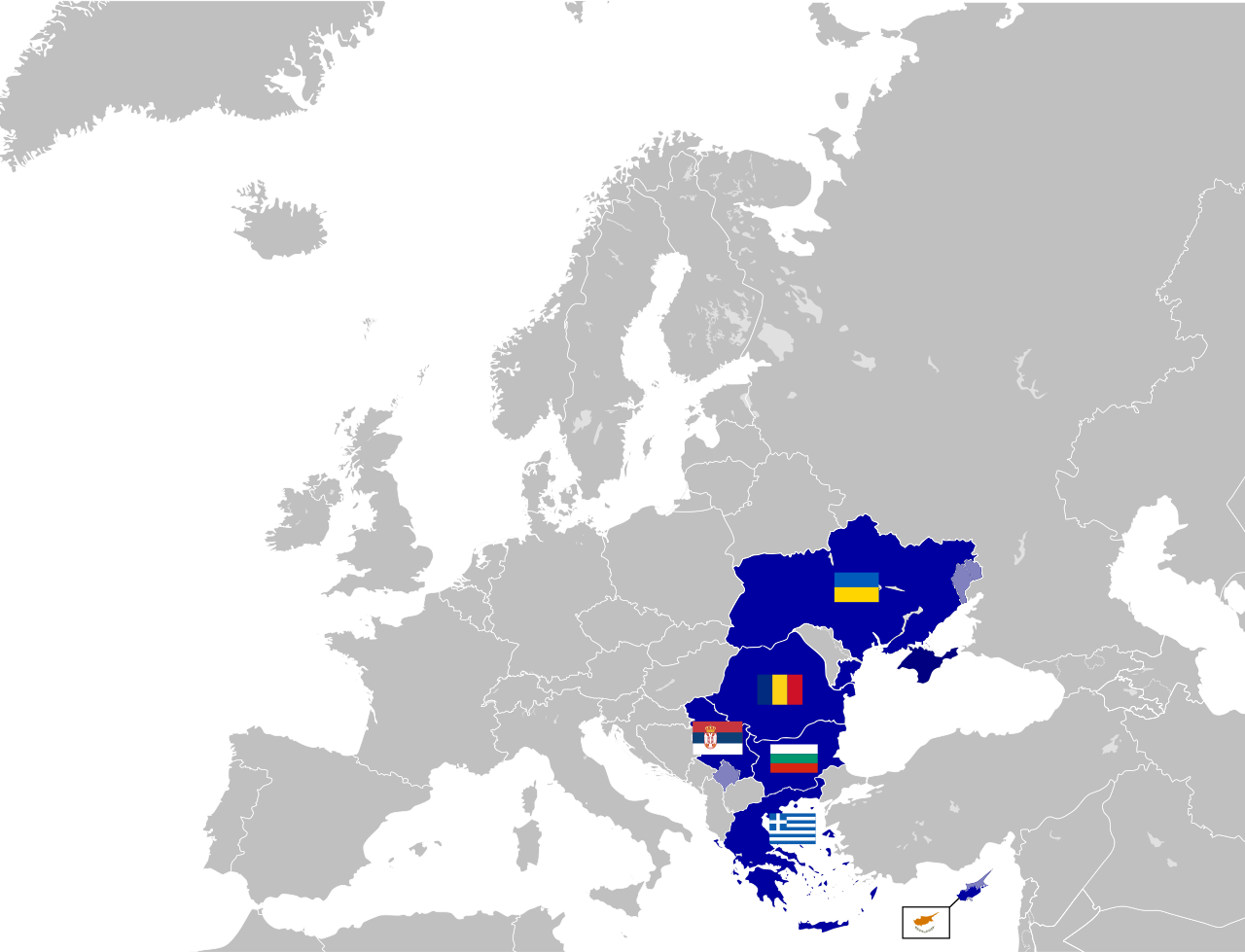 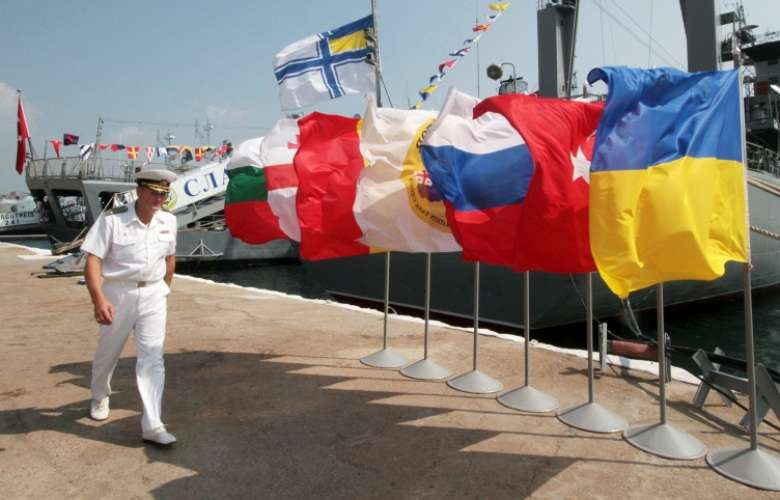 BLACKSEAFOR
HELBROC
Национален военен университет „Васил Левски“ Некласифицирана информация
16
4. ПЕРИОДИЧНИ УЧАСТИЯ В ОПЕРАЦИИ И МИСИИ ИЗВЪН ТЕРИТОРИЯТА НА СТРАНАТА
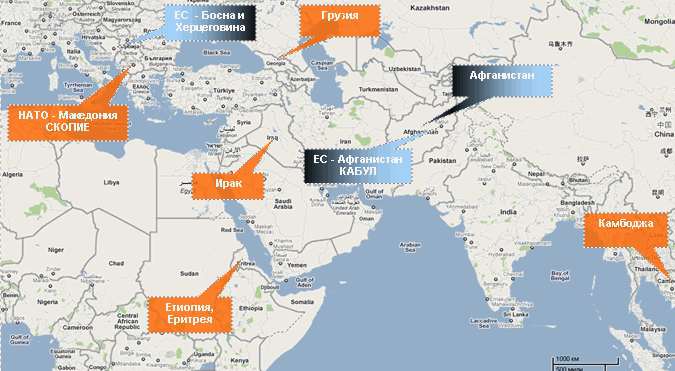 Участие на Служба "Военна полиция" в операции и мисии зад граница
Национален военен университет „Васил Левски“ Некласифицирана информация
17
ЗАКЛЮЧЕНИЕ
Участието на Република България в мисии и операции на ООН, НАТО, ЕС, ОССЕ и декларирането на сили и средства за по-нататъшното изграждане на силите за сигурност и отбрана на съюзите, в който членуваме, е безспорно доказателство за споделяне на ценностите и целите на европейската общност. То издига международния престиж на Република България и Българската армия, спомага за повишаване на оперативната съвместимост на армията ни и придобиване на нов военнотехнически опит за целите на подготовката на въоръжените сили.
Национален военен университет „Васил Левски“ Некласифицирана информация
18
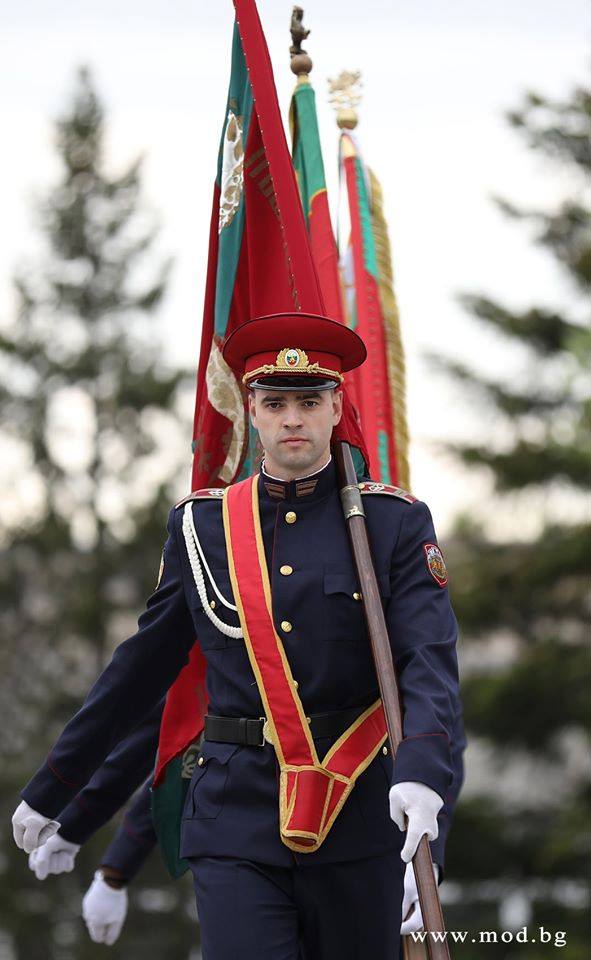 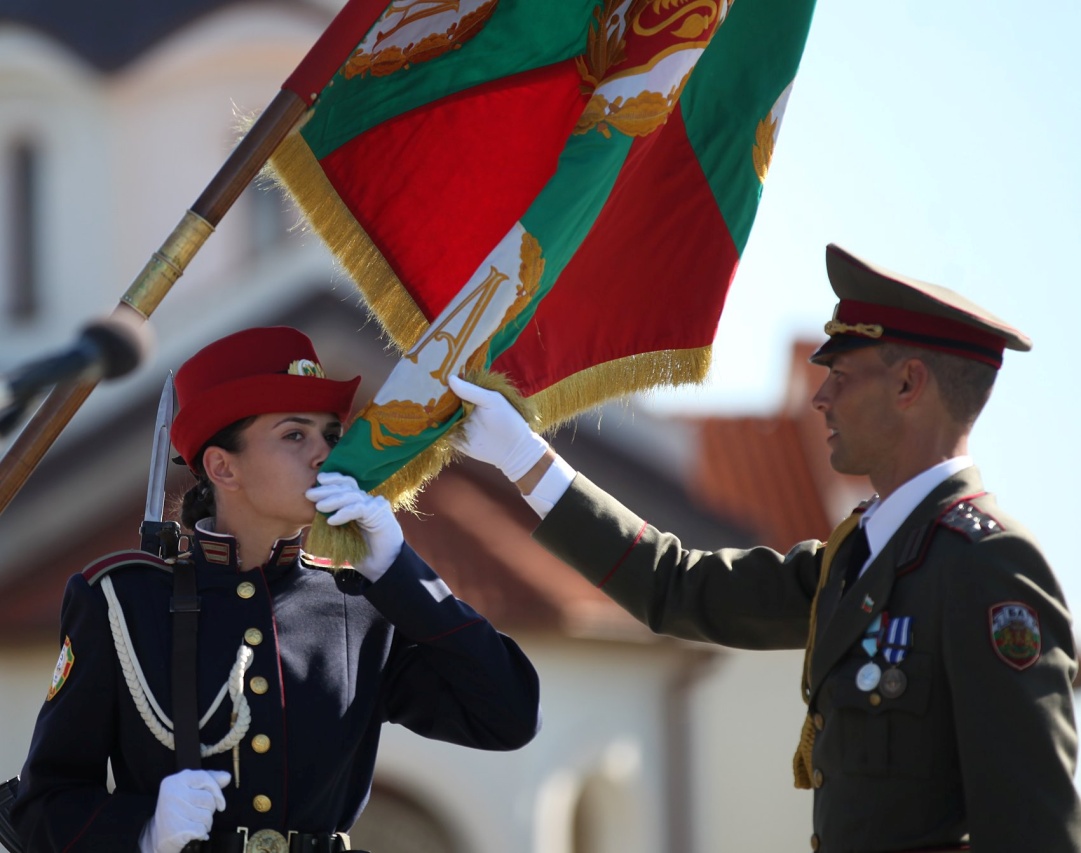 БЛАГОДАРЯ ЗА ВНИМАНИЕТО!
Национален военен университет „Васил Левски“ Некласифицирана информация
19